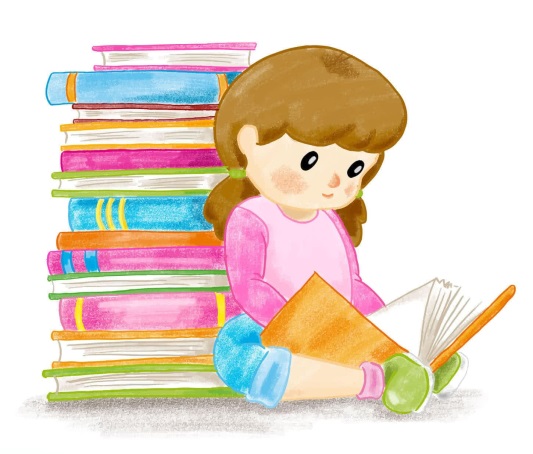 «Приёмы работы функциональной грамотности на уроках ОРКСЭ в начальной школе»
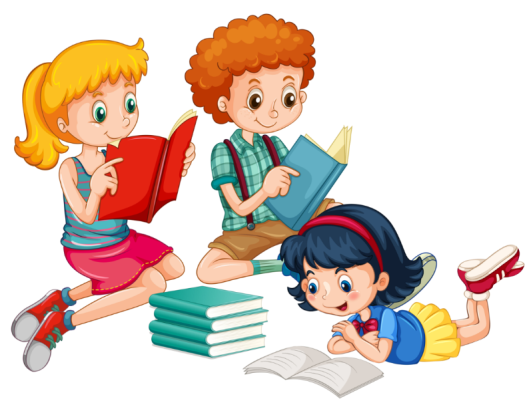 Что такое функциональная грамотность?
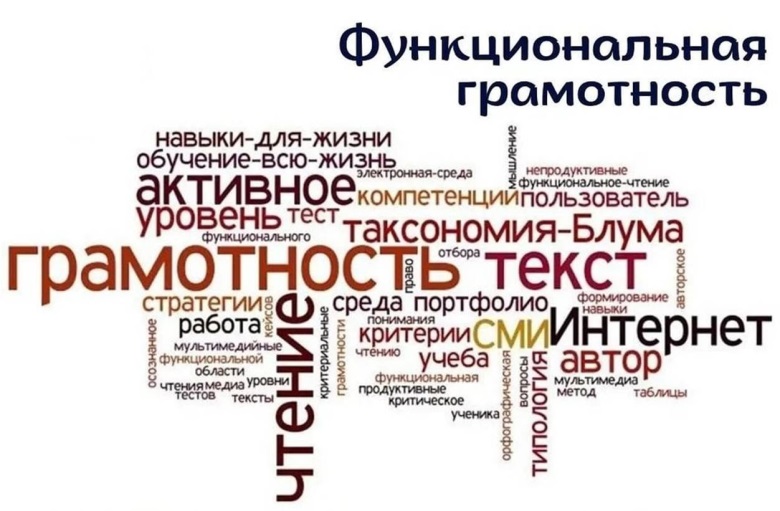 Набор умений и навыков, обеспечивающих человеку полноценное участие в жизни общества.
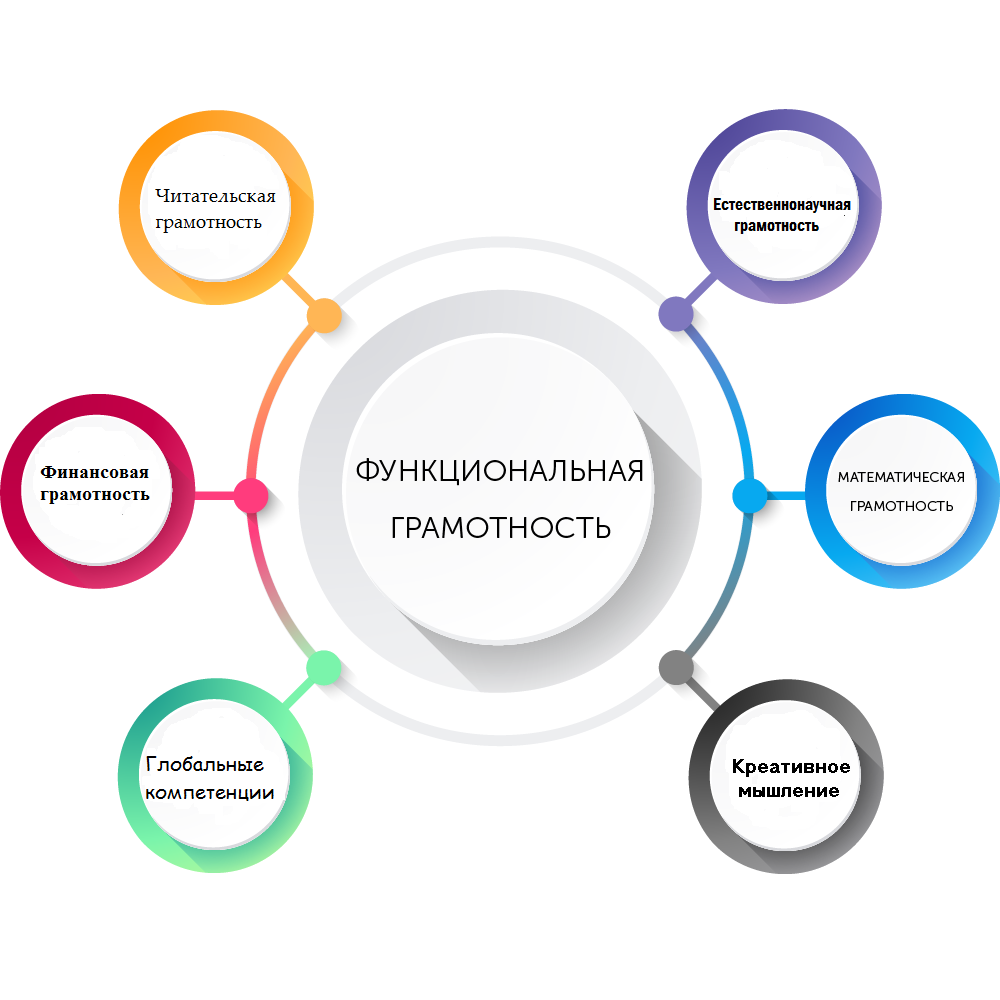 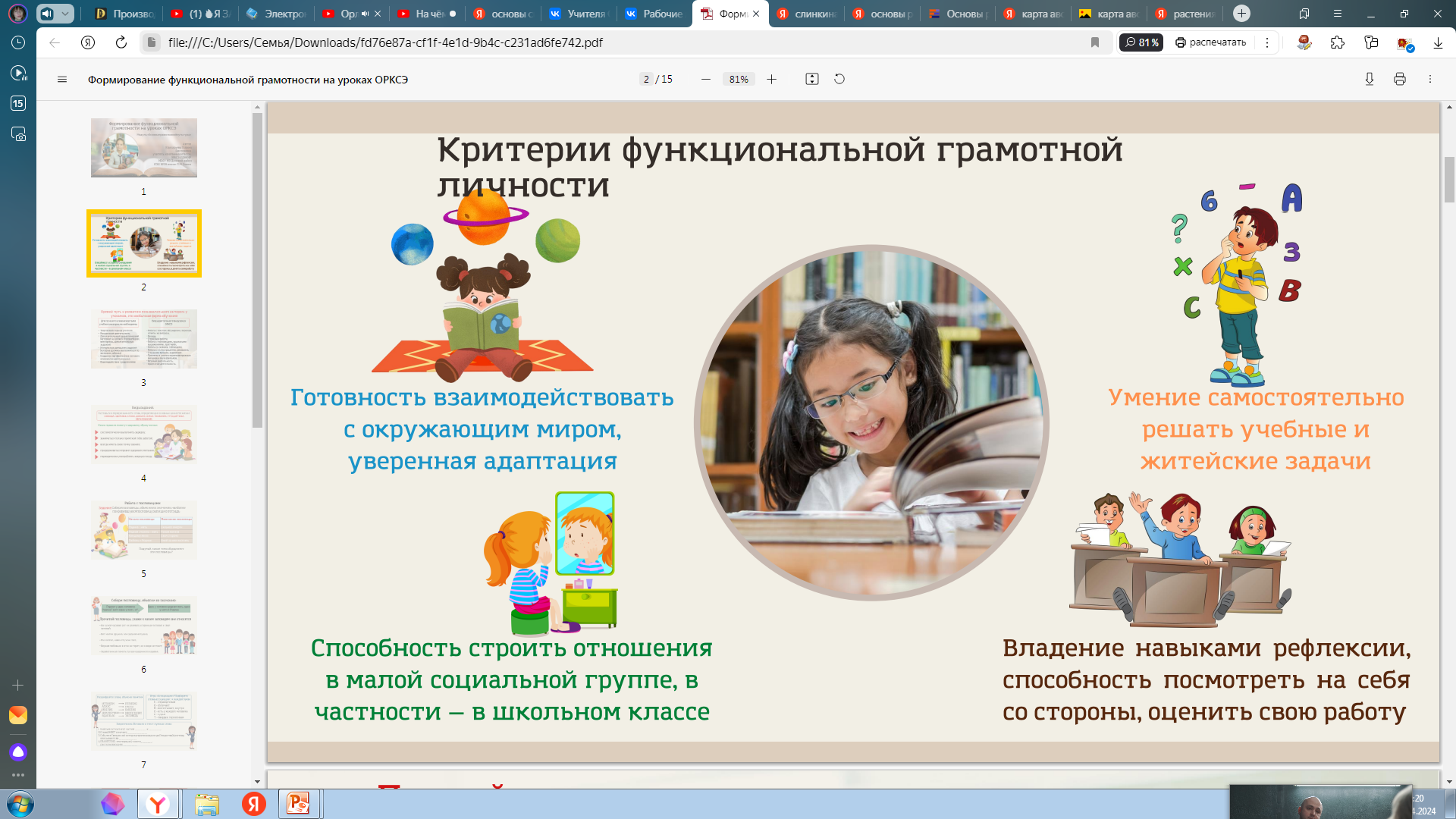 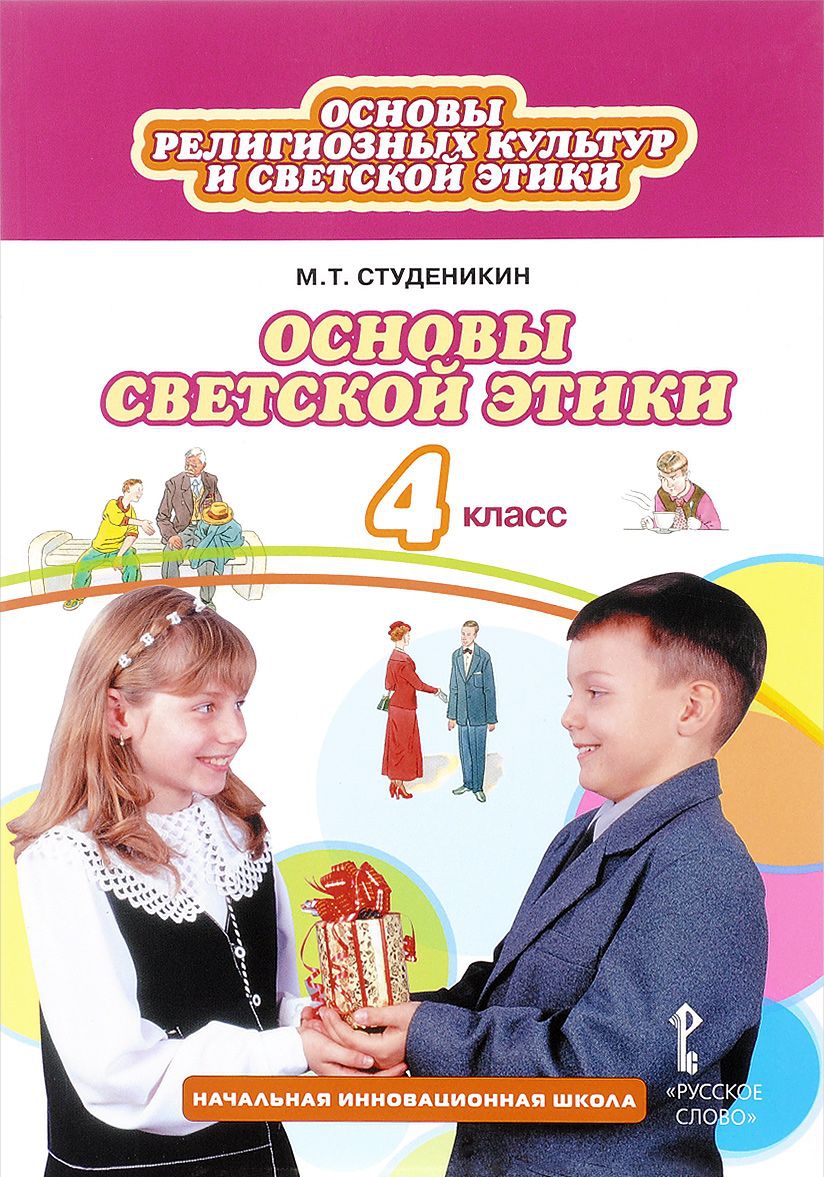 Работа с информацией лежит в основе функциональной грамотности.
Копилка приёмов формирования функциональной грамотности:
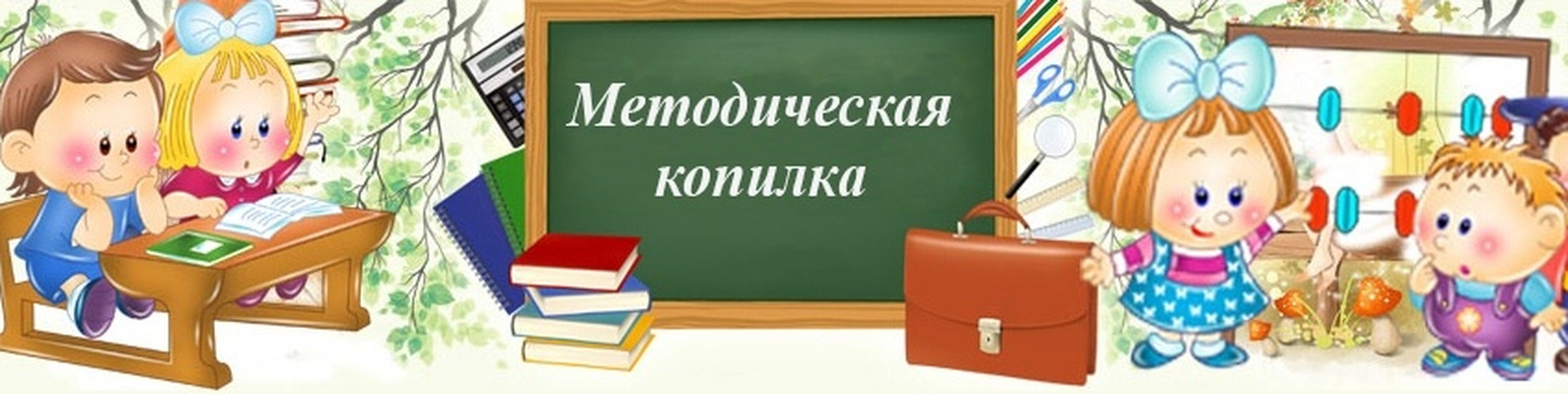 Расставьте в порядке важности слова, определяющие основные ценности жизни:
СВОБОДА, ЗДОРОВЬЕ, СЛАВА, ДЕНЬГИ, СЕМЬЯ, УВАЖЕНИЕ, 
ТРУД, ДРУЖБА, ОБРАЗОВАНИЕ.
Какие правила помогут здоровому образу жизни:
систематически выполнять зарядку;
заниматься только приятной тебе работой;
всегда иметь свою точку зрения:
придерживаться правил здорового питания;
периодически употреблять жирную пищу.
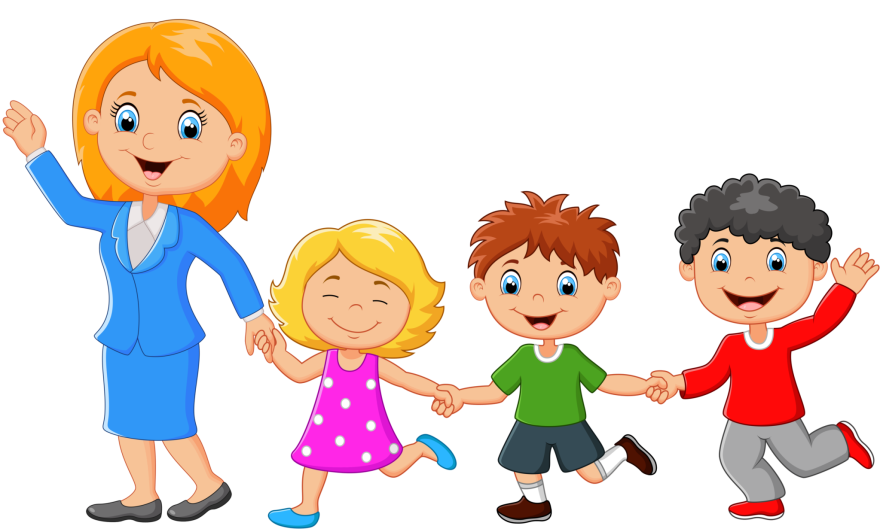 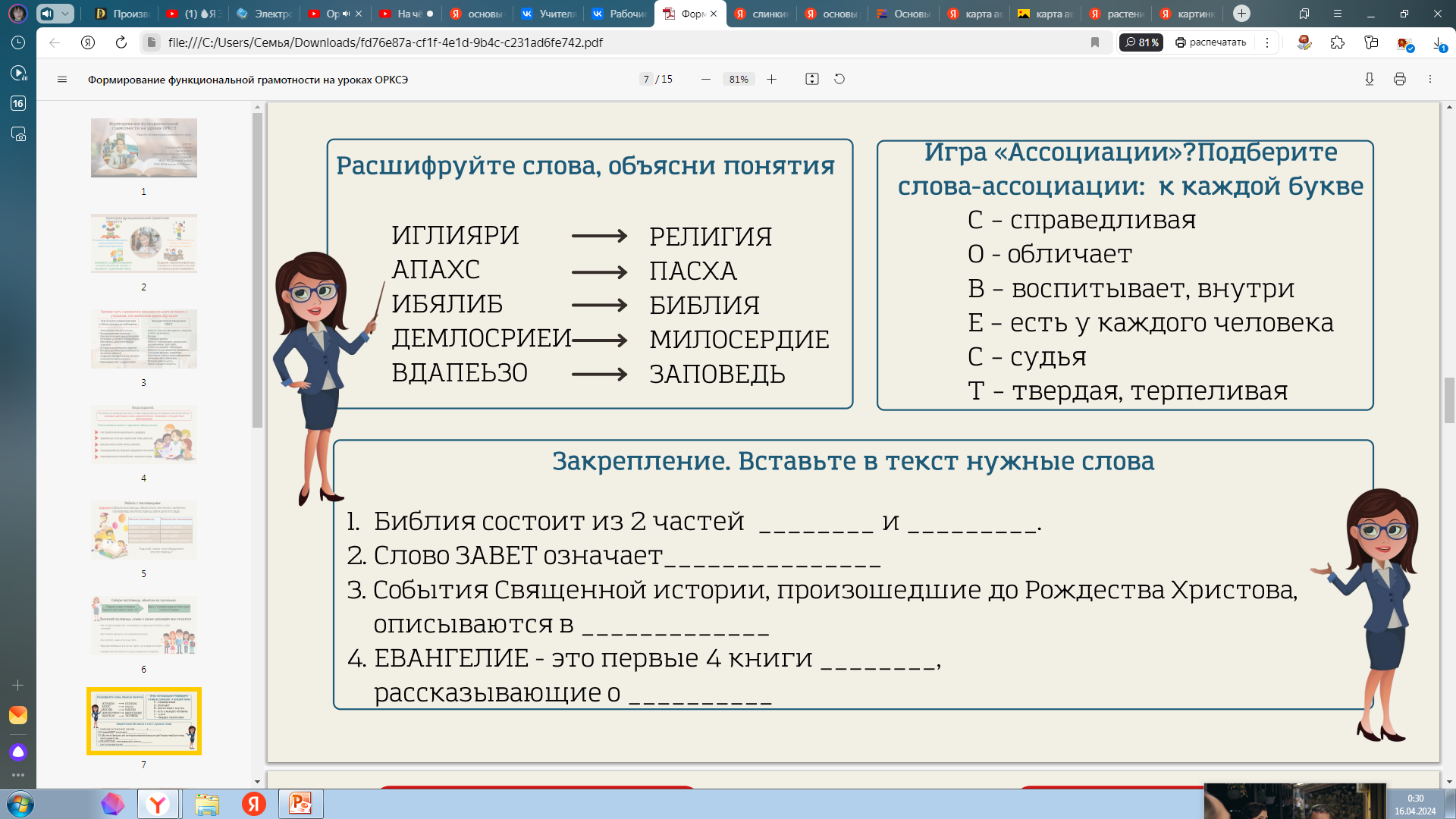 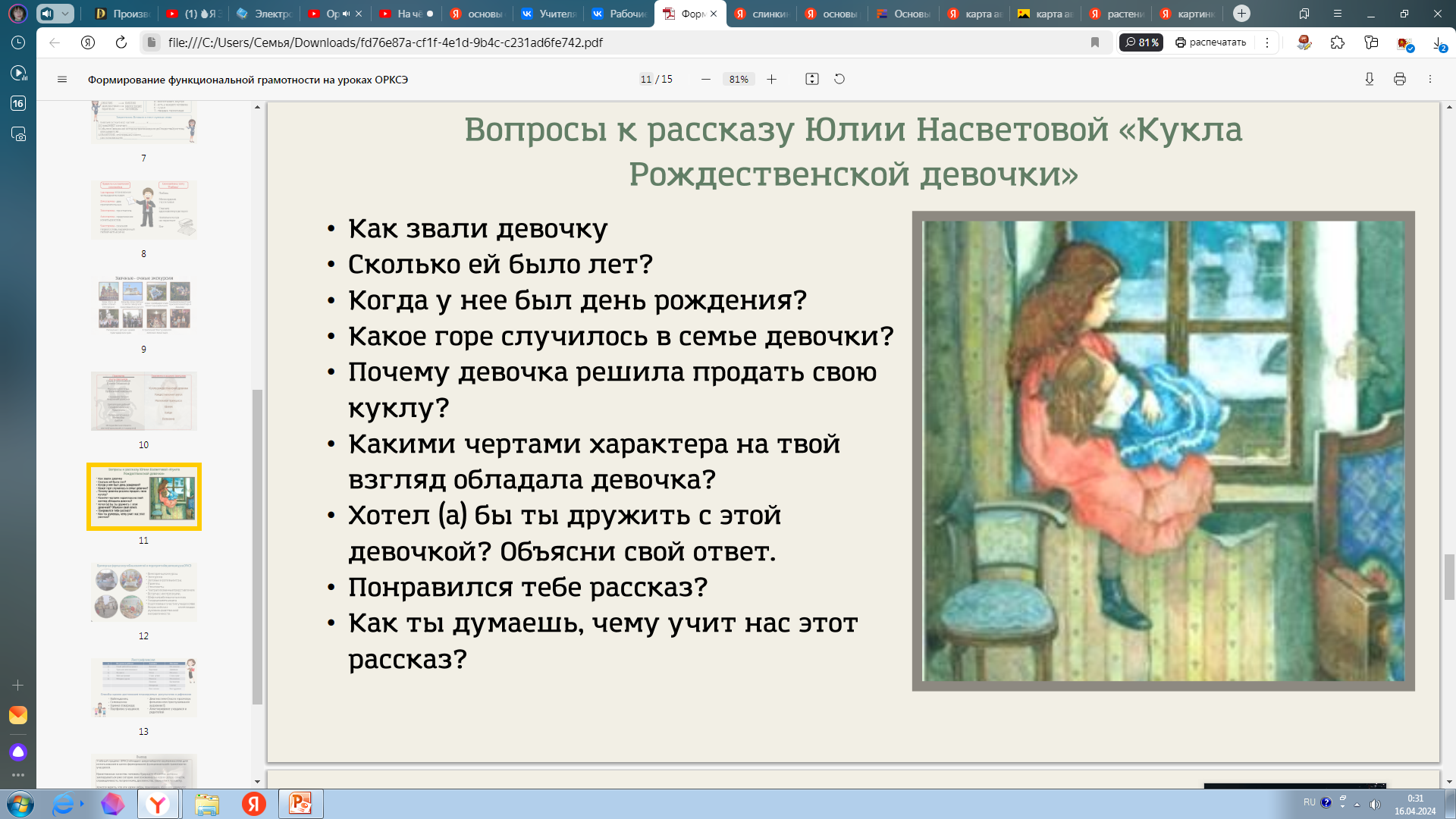 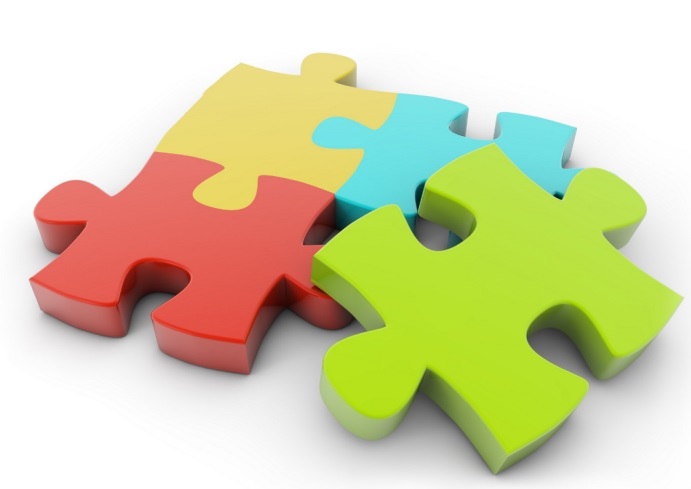 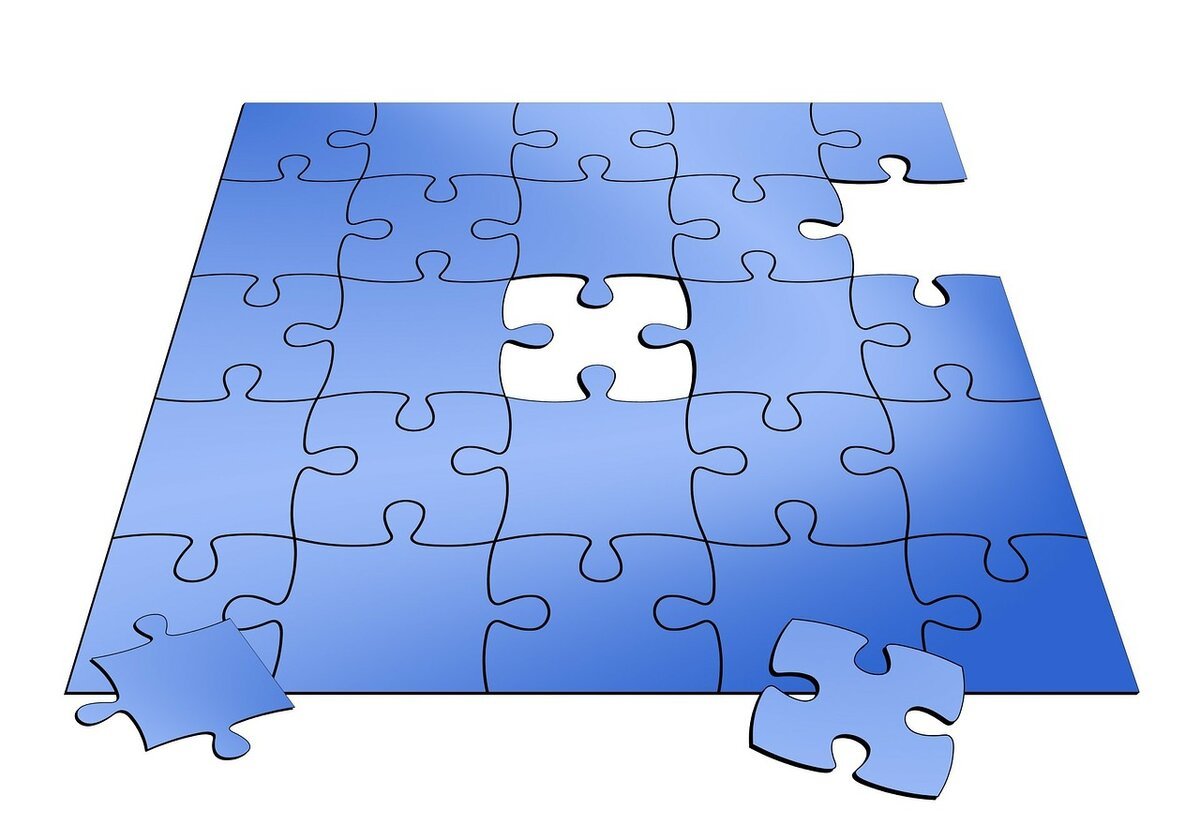 «Пазл»
Цель : понимание и усвоение новой темы, приобретение практических умений и навыков смыслового чтения; запоминание и длительное хранение в памяти учащихся необходимой учебной информации.
Вместо картинок учащимися собирается текст на определенную тему, а в качестве «фрагментов-пазлов» используются карточки с отрывками из текста.
«Создай паспорт»
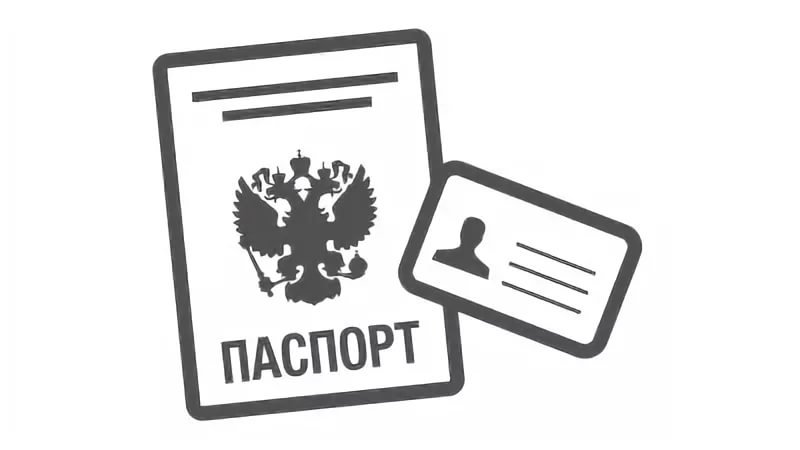 Суть приёма: дети самостоятельно знакомятся с материалом. Осмысление прочитанного помогает в составлении обобщённой характеристики изучаемого явления по определенному плану.
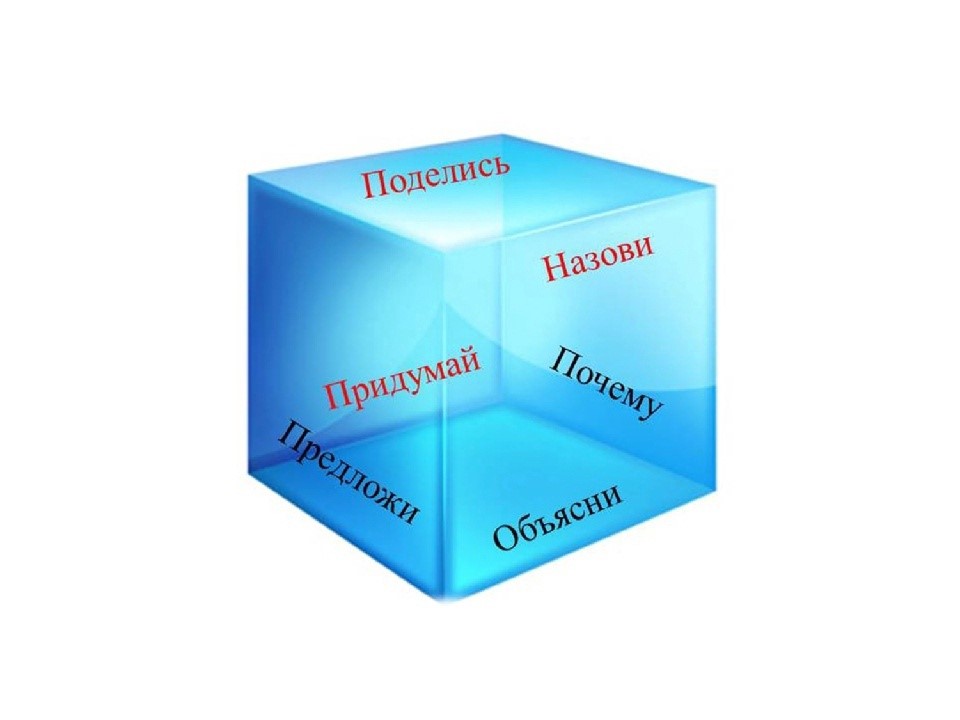 «Кубик Блума»
Одним из эффективных приёмов работы по извлечению информации является «Кубик Блума», который можно использовать на уроках после прочтения текста. 
На гранях кубика записаны слова: предложи, придумай, поделись, объясни, почему, назови. Учитель бросает кубик. Выпавшая грань укажет: какого типа вопрос следует задать. Удобнее ориентироваться по слову на грани кубика — с него и должен начинаться вопрос.